School-Located Immunization Clinics in Fillmore County
Paula Melver, RN
Brenda Leigh Pohlman, BS, MPH, Health Educator
507-765-3898
Partners
Fillmore County Public Health
Local Clinics (6)
Chatfield School District
Fillmore-Central School District
Kingsland School District
Lanesboro School District
Mabel-Canton School District
Rushford-Peterson School District
St. John’s Lutheran Elementary School
School Immunization Clinic Model
Influenza Fall 2015
Meningococcal Spring 2014
Grades 6-12
Registration forms available in print and electronic formats
Media: PSA, KIMT TV, and Agrimson Case
Throughput:  1.25 People/Minute
6 Clinics + Make Up + Appointments
Strike Team:  3 Staff
MIIC Entry within 2 Days
Grades K-12
Registration forms available in electronic format
Media:  PSA
Throughput:  2.13 People/Minute
6 Clinics + Appointments
Strike Team:  3 Staff and Student Nurses
MIIC Entry within 1 Day
Operation Save My Brain 2014MCV4 Vaccinations
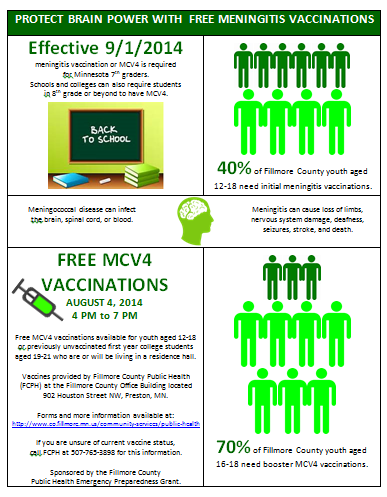 Vaccine % Ordered = 40%
Vaccine Supply = 680
Vaccinated = 442
Results:  Increase from 38% to 62% for first dose MCV4 vaccinations among 10 to 18 year olds and an increase from 16% to 33% for MCV4 booster doses for youth over age 16
Current MCV4
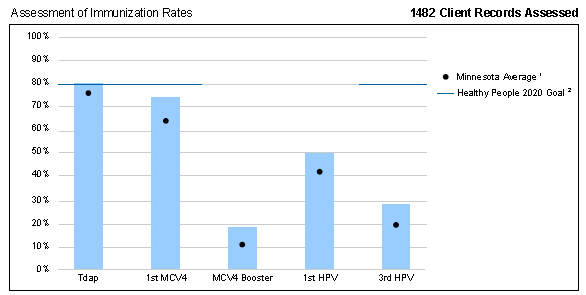 1st MCV4 (7/23/2013):  38%
MCV4 Booster (7/23/2013):  16%
1st MCV4 (6/9/2014):  62%
MCV4 Booster (6/29/2014):  33%
1st MCV4 (8/4/2014):  63%
MCV4 Booster (8/4/2014):  35%
1st MCV4 (5/5/2016):  74%
MCV4 Booster (5/5/2016):  19%
Operation No Flu For You 2015Influenza Vaccinations
Vaccine % Ordered = 25%
Vaccine Supply = 720
Vaccinated = 728
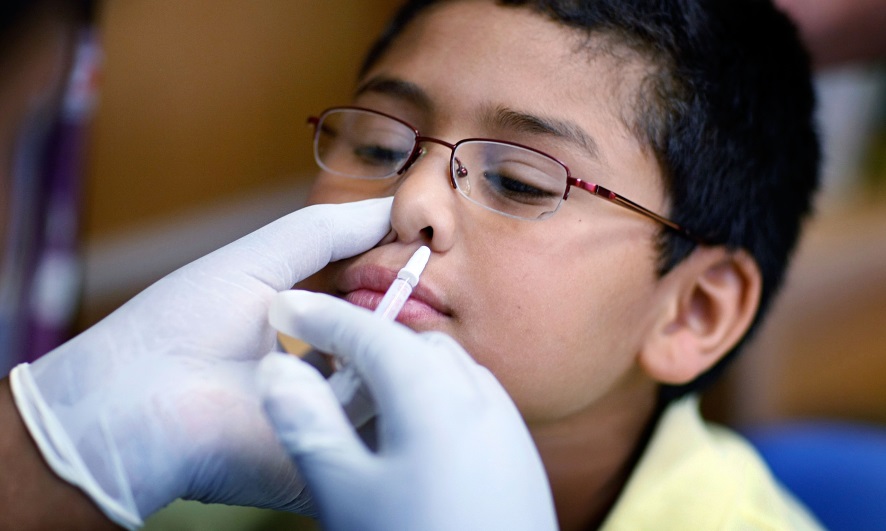 Best Practices
Ordering Supply
Transferring Supply
Communication
Prescreening
Media
MIIC Onsite Use
Student Nurses
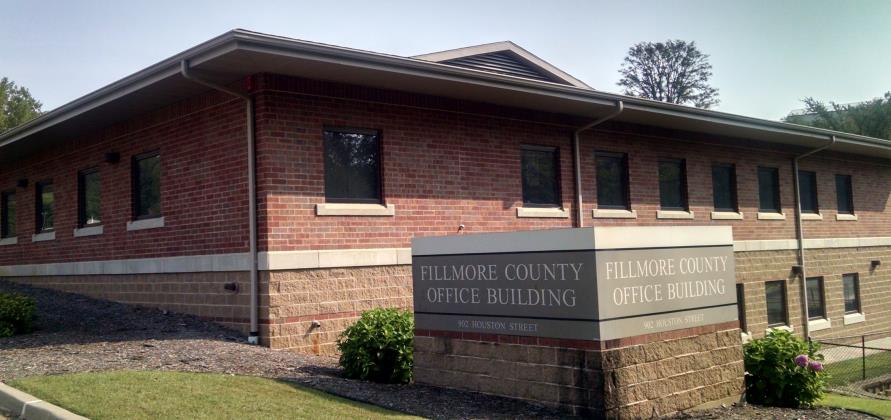